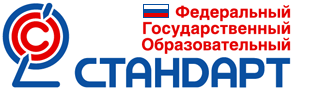 Современный урок в контексте требований ФГОС СПО
Современный  урок с позиции стандартов нового поколения
Урок — это логически законченный,  целостный, ограниченный  определенными рамками отрезок учебно-воспитательного процесса. В нем в сложном взаимодействии находятся основные элементы учебного процесса: цели, задачи, содержание, методы, средства, формы, взаимосвязанная деятельность учителя и обучающихся.
Современный урок - урок, отвечающий требованиям своего времени, современной  парадигме образования. 

Для осуществления обучения в соответствии с ФГОС педагогу необходимо знать принципы построения урока, примерную типологию уроков и критерии оценивания урока в рамках системно-деятельностного подхода.
От чего зависит эффективность уроков?
Основные этапы образовательного процесса
Этапы: 
Изучение нового учебного материала 
Закрепление знаний, формирование умений и отработка навыков
Контроль и коррекция знаний
Обобщение и систематизация знаний
Типы урока:
 Урок изучения… 

Урок закрепления… 

Урок контроля и коррекции 

Урок обобщения и систематизации…
Типы уроков
Изучение нового материала
Вид урока:   - лекция,- урок с элементами беседы,- лекция с элементами презентации,- урок конференция.Цель урока: изучение новых знаний и первичное их закрепление.
Урок закрепления знаний и формирование умений и навыков
Вид урока:   - практикум,- экскурсия,- лабораторная работа,- деловая игра,- урок дискуссия.Цель урока: вторичное закрепление усвоенных знаний, выработка умений и навыков по их применению.
Урок обобщения и систематизации знаний
Вид урока:   - семинары,- конференция,- обобщённый урок,- урок собеседование,- урок дискуссия, диспут.Цель урока: обобщение знаний обучающихся в систему. Проверка и оценка знаний обучающихся.
Урок контроля и коррекции знаний, умений и навыков учащихся
Вид урока:   - зачёт,- экзамен,- контрольная работа.Цель урока: определить уровень знаний, умений и навыков обучающихся и выявить качество знаний обучающихся, рефлексия собственной деятельности.
ТИПЫ НЕСТАНДАРТНЫХ УРОКОВ
- урок – деловая игра- урок – пресс-конференция- урок – соревнование- театрализованные уроки- урок – путешествие- компьютерные уроки- урок – творчество- урок – аукцион- интегрированный урок- урок – конкурс- урок – игра- урок – концерт и др.
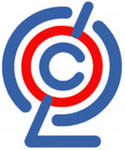 Структурные элементы учебного занятия
1. Организационный момент
ФГОС
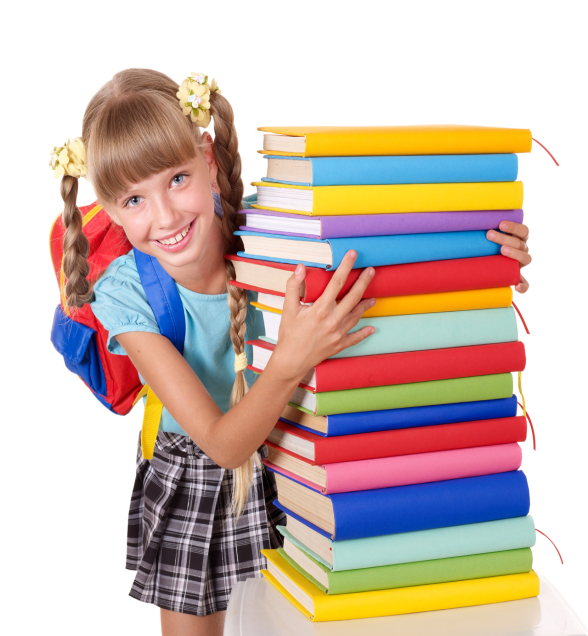 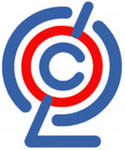 ФГОС
II. Актуализация знаний
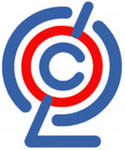 III. Постановка учебной задачи
ФГОС
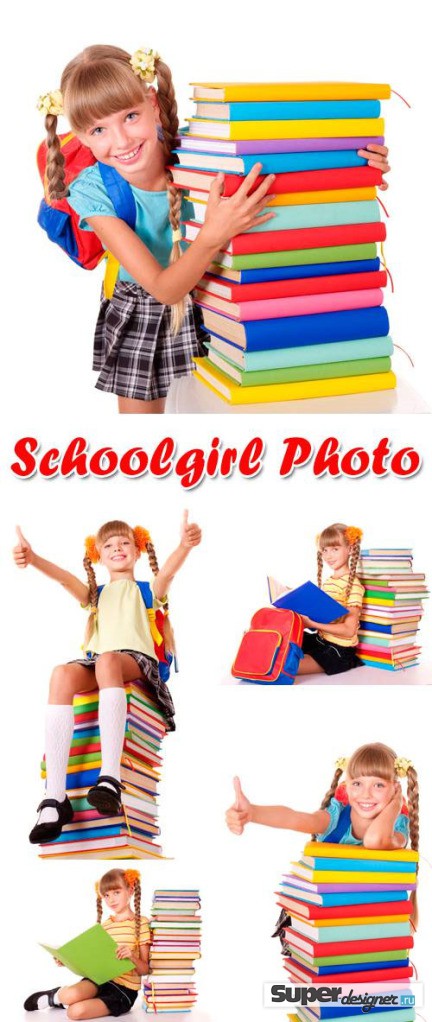 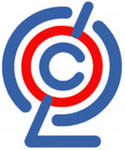 ФГОС
IV. «Открытие нового знания»
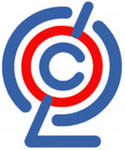 ФГОС
V. Первичное закрепление
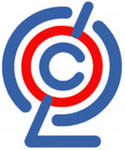 ФГОС
VI. Самостоятельная работаСамоанализ и самоконтроль
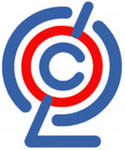 ФГОС
VII.  Включение нового знания в систему знаний и повторение
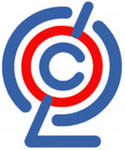 VIII. Рефлексия деятельности 
(итог урока)
ФГОС
Технологическая карта урока, соответствующая требованиям ФГОС
19